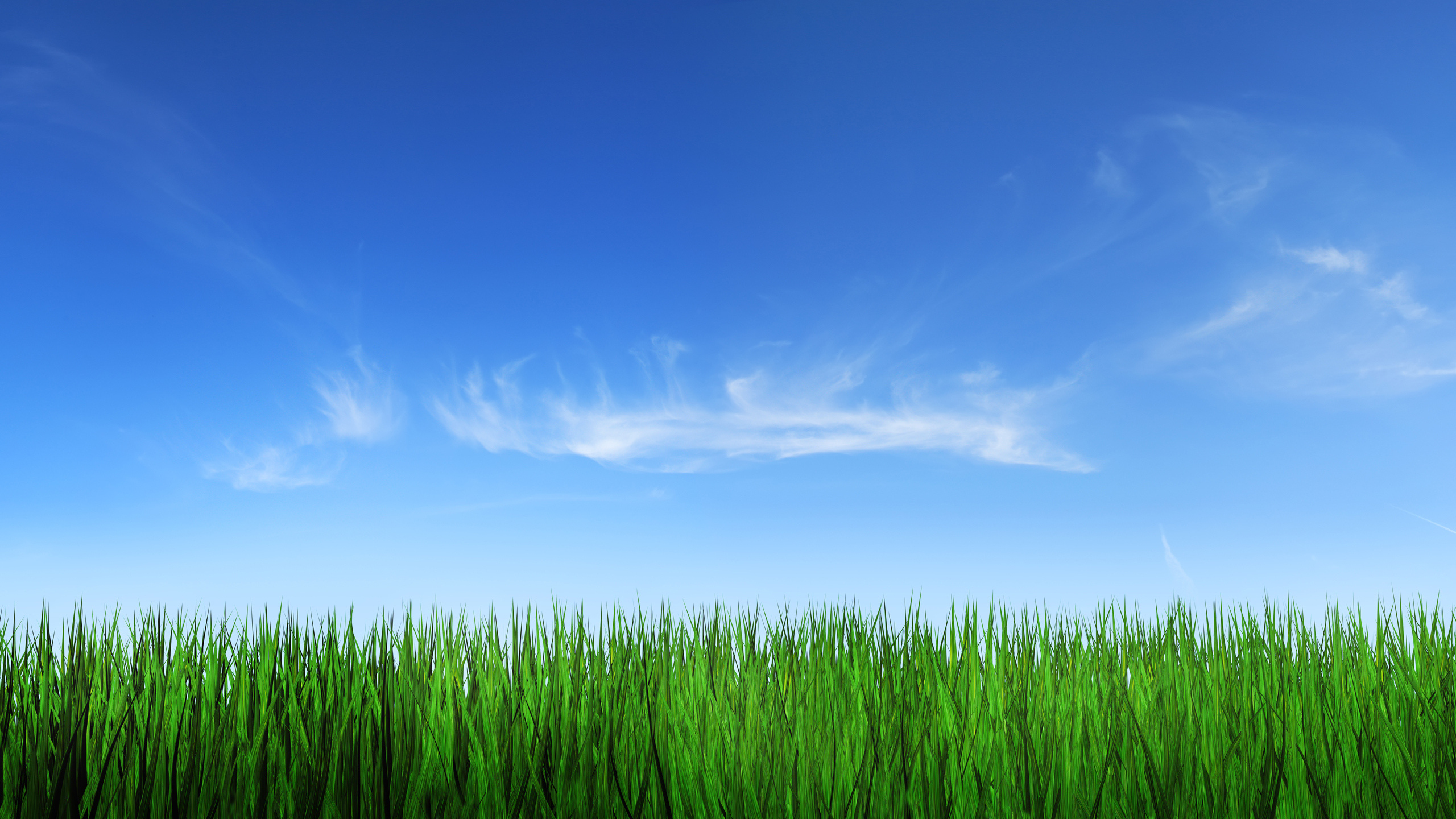 МБДОУ д/с №9 «Ромашка»Развитие лексико – грамматического строя речи и предупреждение различных видов дисграфии на этапе автоматизации звуков /Ш/ и /Ж/
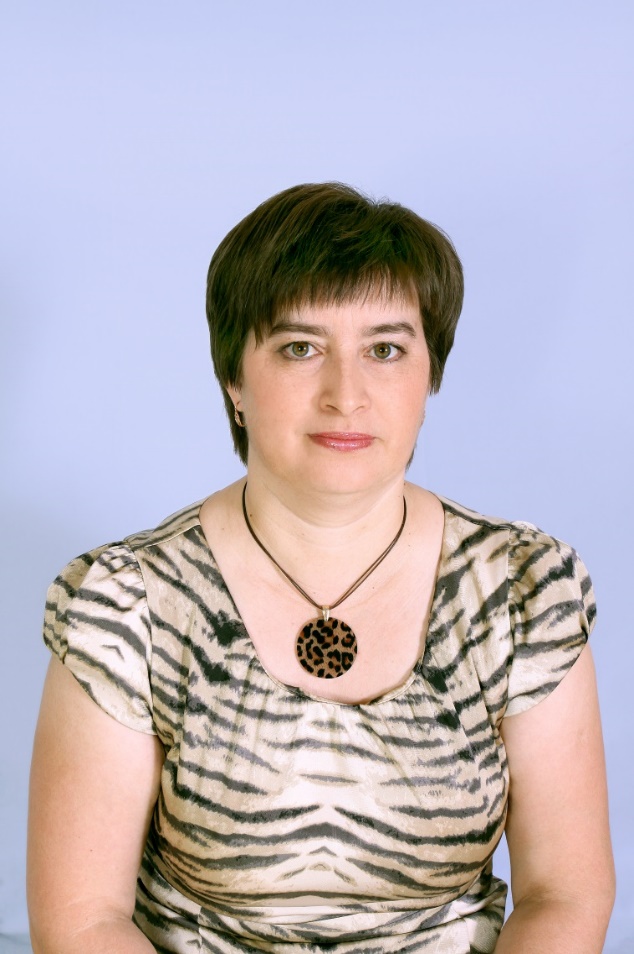 Составила: учитель-логопед первой квалификационной категории Ахатова Ф. С.
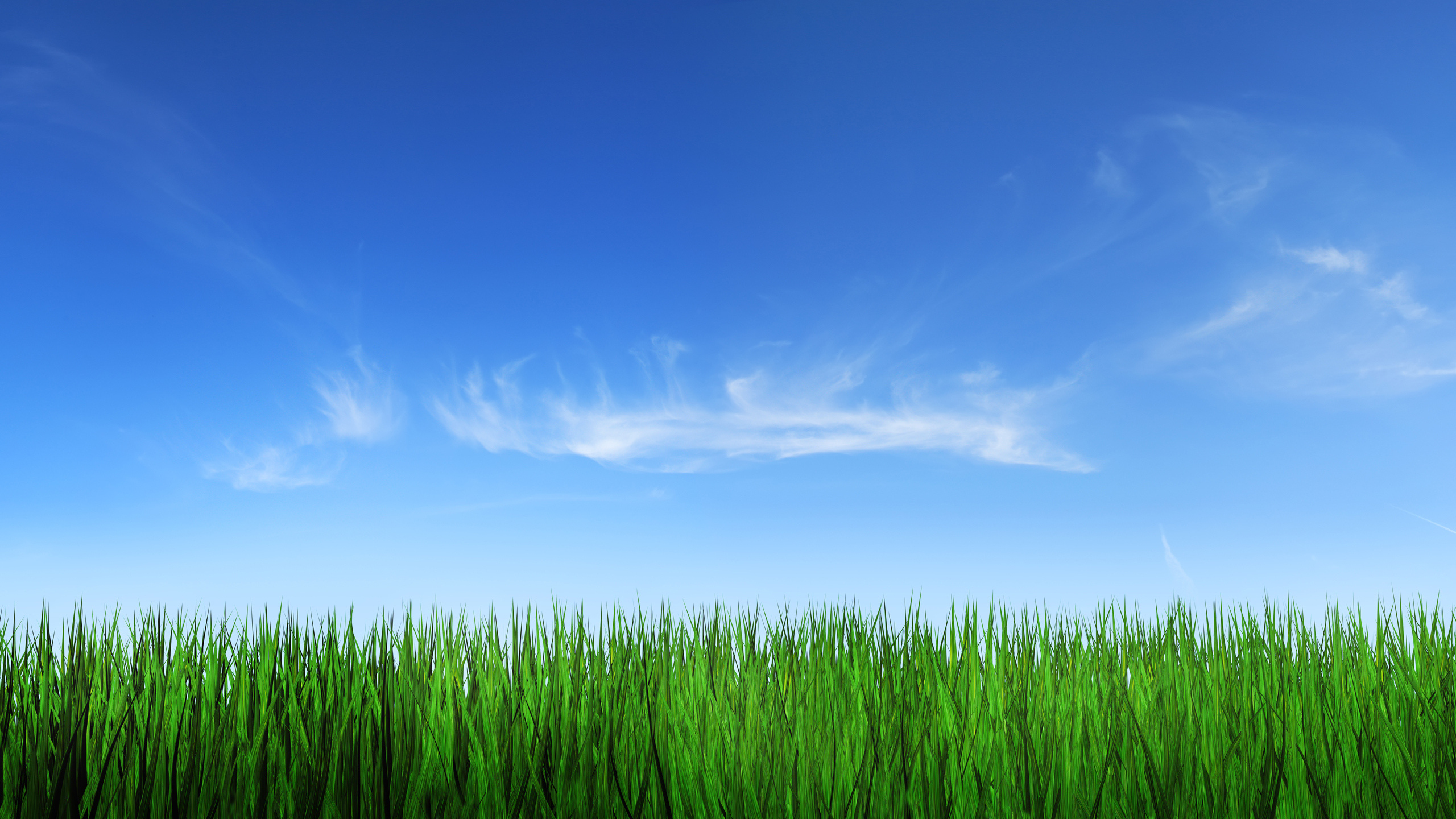 Что такое дисграфия

 Дисграфия – специфическое и стойкое нарушение процесса письма , обусловленное сбоем функционирования анализаторов и психических процессов, которые обеспечивают письмо
Письменная речь - одна из форм существования языка. Письменность-величайшее изобретение человека.
Для овладения письмом важна степень сформированности всех сторон речи. Нарушение звукопроизношения, фонематического и лексико-грамматического развития находит отражение в письме и чтении.
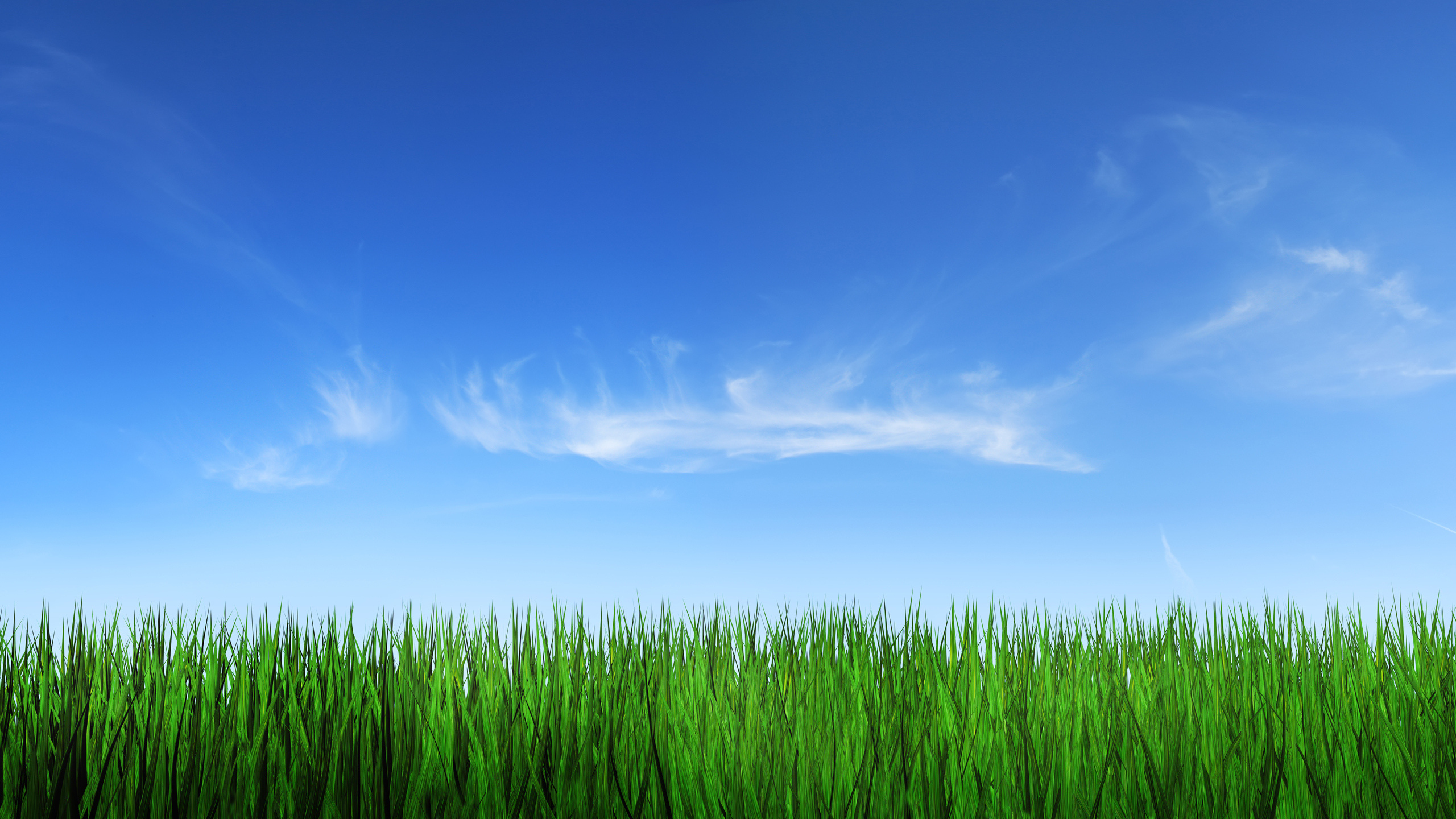 Письмо – один из самых сложных видов человеческой деятельности
План текста
Замысел
Определяет последовательность предложений
Определяет его звуковую структуру, последовательность и место каждого звука
Соотносит со зрительным образом буквы и учится вычленять устойчивые признаки, которые отличают одну букву от другой
Разделяет предложения на слова
Движением руки воспроизводит зрительный образ буквы, проверяя зрительно полученный результат
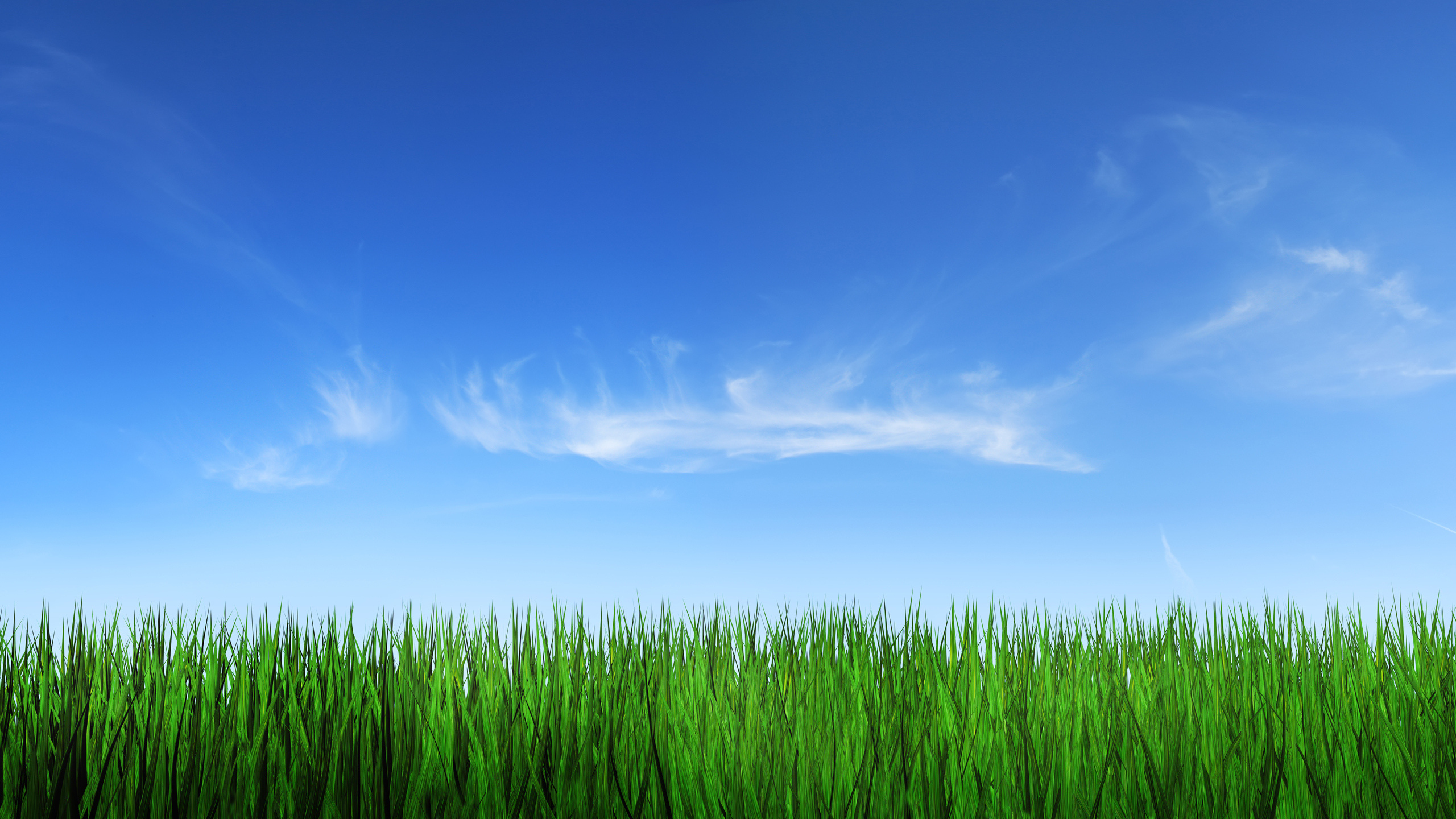 Причины дисграфии
Биологические
Социально - психологические
- недоразвитие или поражение головного мозга в разные периоды развития ребенка;
- патологии беременности;
- травматизация плода;
- асфиксии;
- менингоэнцефалиты;
- тяжелые соматические заболевания;
- инфекции, истощающие ЦНС ребенка. В результате страдают отделы головного мозга, которые участвуют в процессе письма.
- недостаточность речевых контактов;
- педагогическая запущенность и т.д.
Симптомы дисграфии заключаются в специфических и повторяющихся ошибках на письме, не связанных с незнанием грамматических правил. Основная особенность этих ошибок- они допускаются в тех случаях, когда написание слов, на первый взгляд, не должно вызывать никаких затруднений.
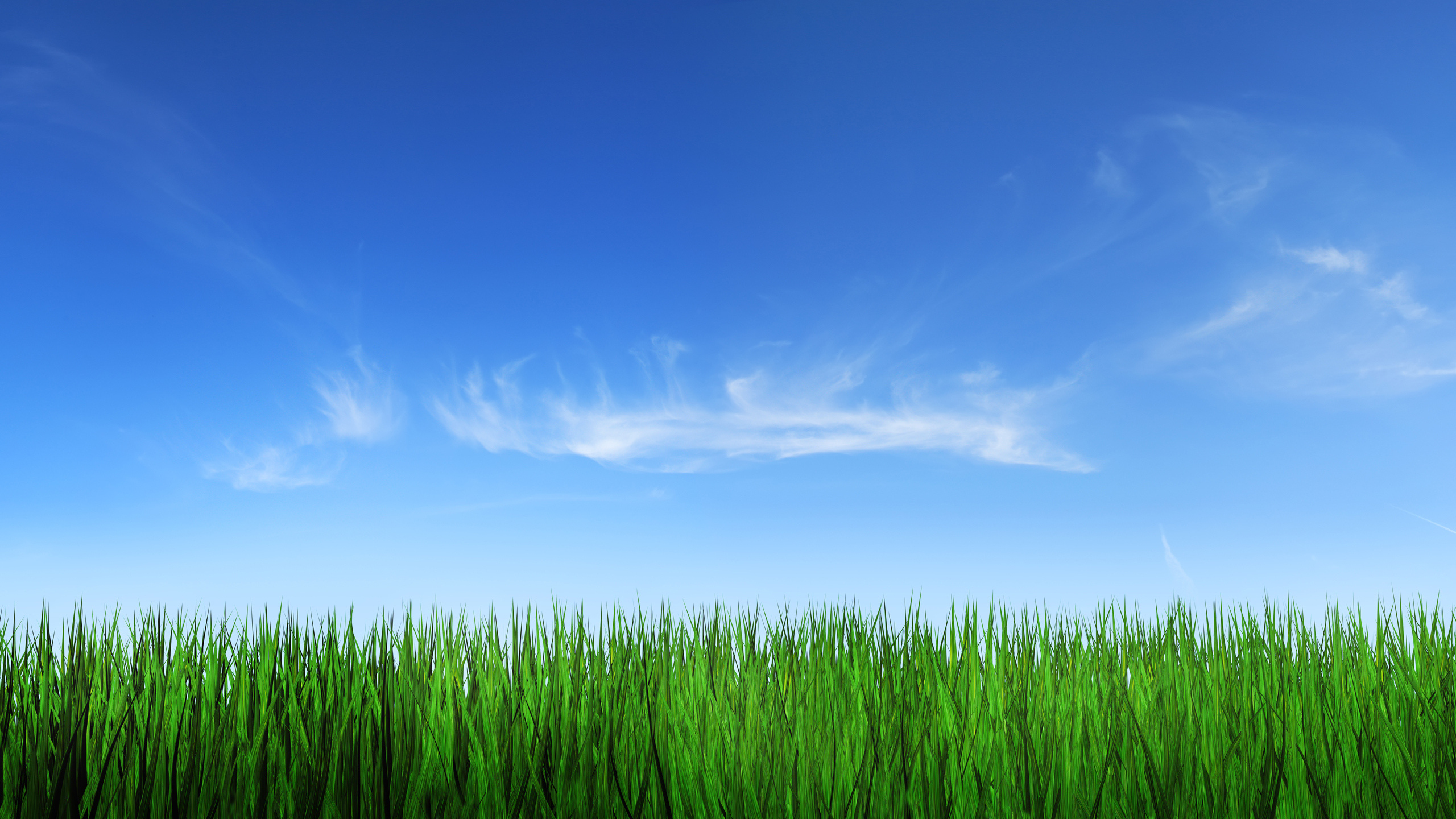 Ошибки письма при дисграфии
Замены букв («зук» вместо «жук»)
Пропуски букв («бува» вместо «буква»)
Вставка лишних букв («дыртка» вместо «дырка»
Перестановка букв («докча» вмсто «дочка»)
Недописывание слов («дорог» вместо «дорогой»)
Слияние нескольких слов в одно («девочкаплачет» вместо «девочка плачет»)
Разделение одного слова на части («о рех» вместо «орех»)
Неправильное согласование слов («голубая небо» вместо «голубое небо», «пять березов» вместо «пять берез»)
Ошибки при употреблении предлогов ( «на стульев» вместо «на стульях»)
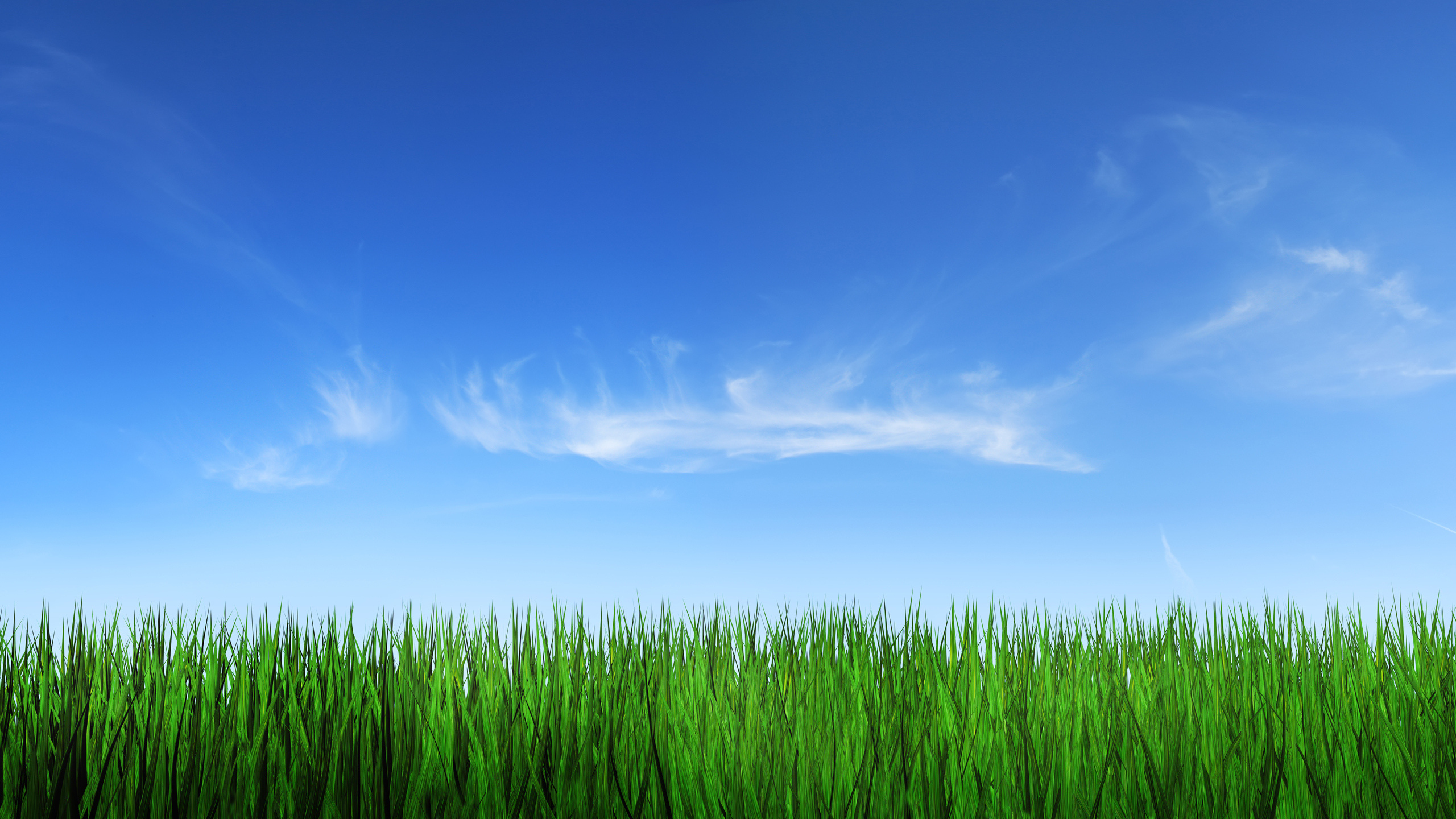 Умения для успешного овладения письмом
различение на слух всех звуков речи, включая акустические и артикуляторно близкие( звонкие – глухие, мягкие – твердые, свистящие  - шипящие, [р] – [л] – [й];
 правильное произношение всех речевых звуков ( в случае отсутствия замен одних звуков другими, типа «зулавль» вместо «журавль»;
 владение простейшими видами анализа, доступными детям дошкольного возраста, а именно: 
 выделение звука на фоне слова (например: «Есть ли звук  [ж] в слове ежиха ?»;
 определение места звука в слове (начало, середина, конец) (например: «На каком месте в слове «жаба» находится звук [ж] – в начале, в середине или в конце?»);
выделение ударного гласного звука из начала и конца слова (например: «Какой первый звук в слове Аня?  Какой последний звук в слове вода?»);
 сформированность зрительно – пространственных представлений (способность различать предметы, геометрические фигуры по расположению в пространстве, величине, форме (квадрат, треугольник, овал, круг; большой – маленький, больше – меньше, вверху – внизу, справа – слева). Это совершенно необходимо для прочного усвоения зрительных образов букв.
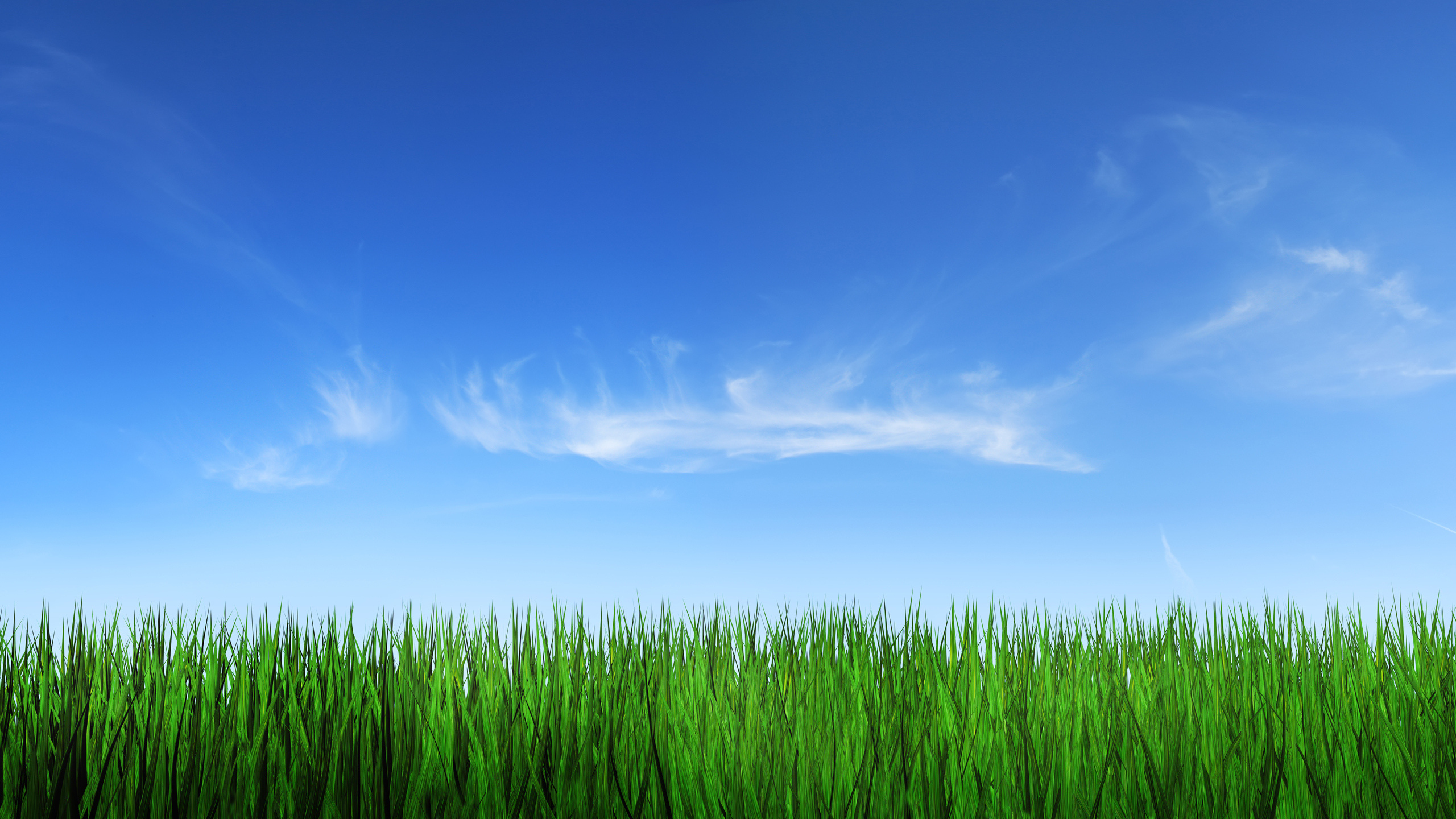 Виды дисграфии
АКУСТИЧЕСКАЯ ДИСГРАФИЯ – частичное специфическое нарушение письма
бразовавшееся на фоне восприятия речевого сигнала.
Характеризуется стойкими и повторяющимися ошибками
Смешение и замена согласных оппозиционных букв
Искажение звукослоговой структуры
Нарушение слитности написания отдельных слов в предложении
Аграмматизм
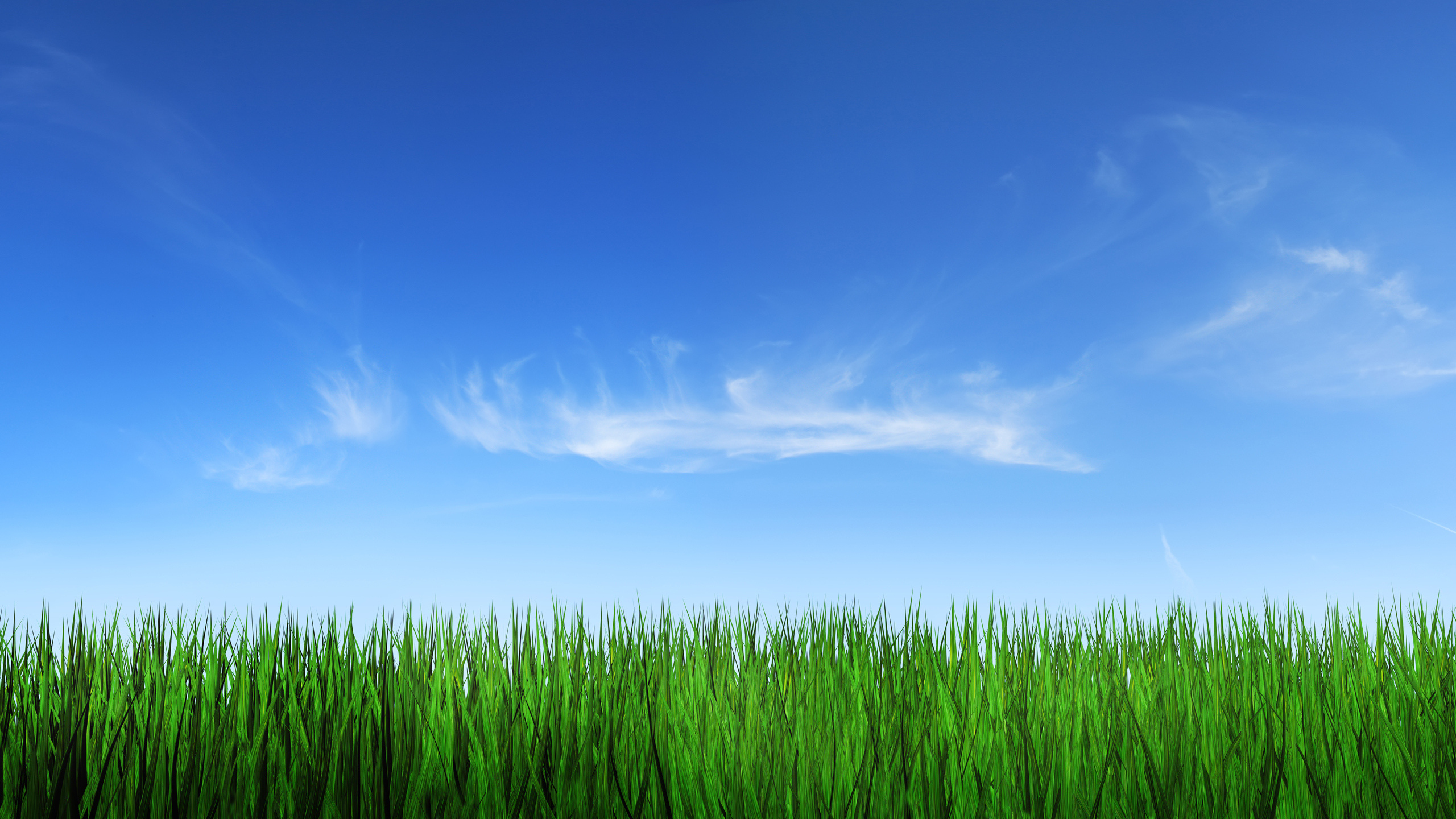 Виды дисграфии
АРТИКУЛЯТОРНО – АКУСТИЧЕСКАЯ ДИСГРАФИЯ  – отражение на письме неправильного звукопроизношения
Ребенок пишет так, как произносит
На начальных этапах обучения он пишет , проговаривая слоги, слова, опираясь на неправильное произношение звуков
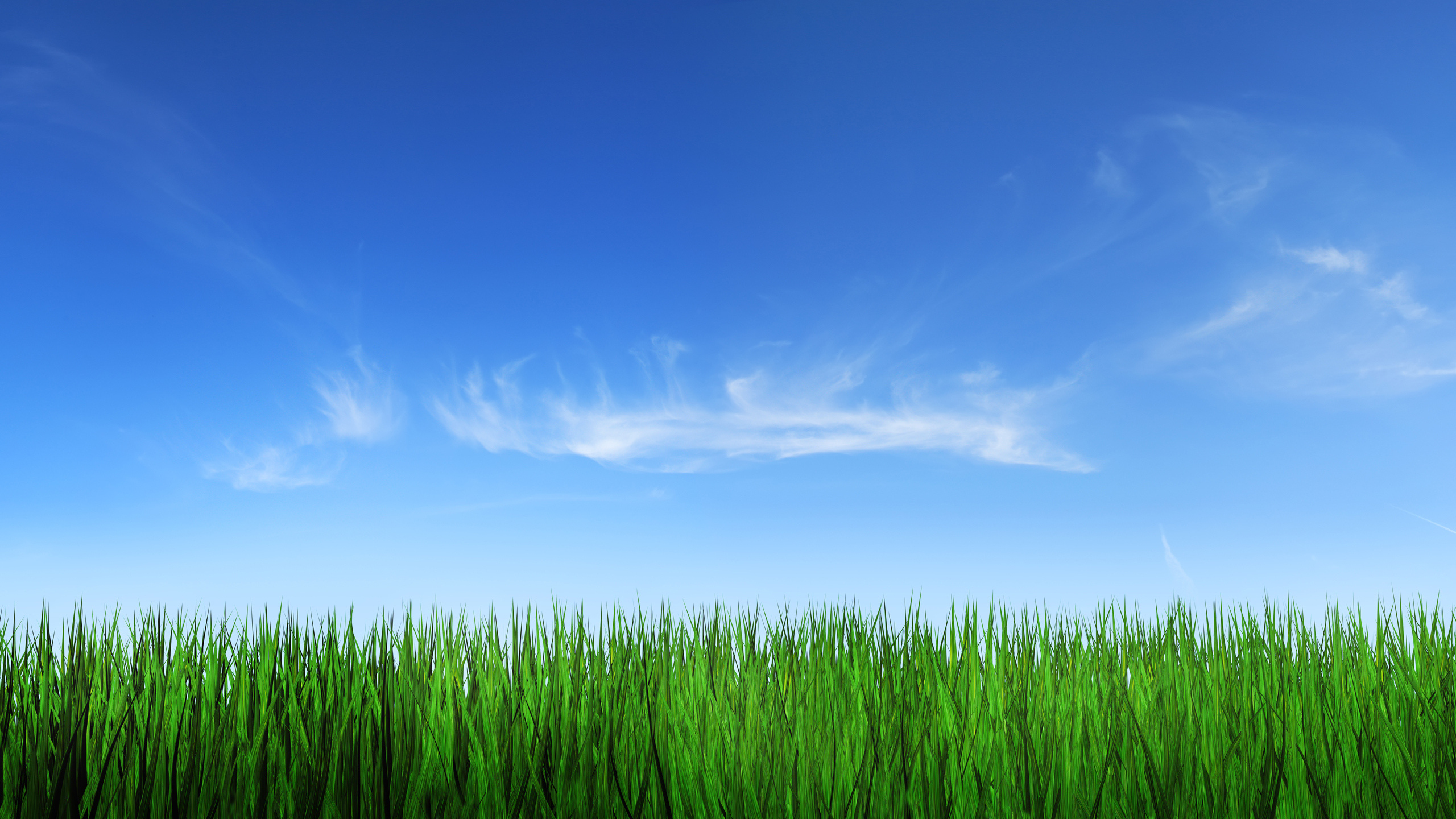 Виды дисграфии
ДИСГРАФИЯ на почве несформированности анализа и синтеза речевого потока
Ребенок затрудняется в устной речи выделить слова и разделить их на слоги
Без четкой ориентировки в звуковом составе слов для обозначения каждого конкретного звука не может быть выбрана соответствующая буква и тем самым определен их порядок. В итоге правильная запись слов, не говоря  уже о фразах, становится невозможной
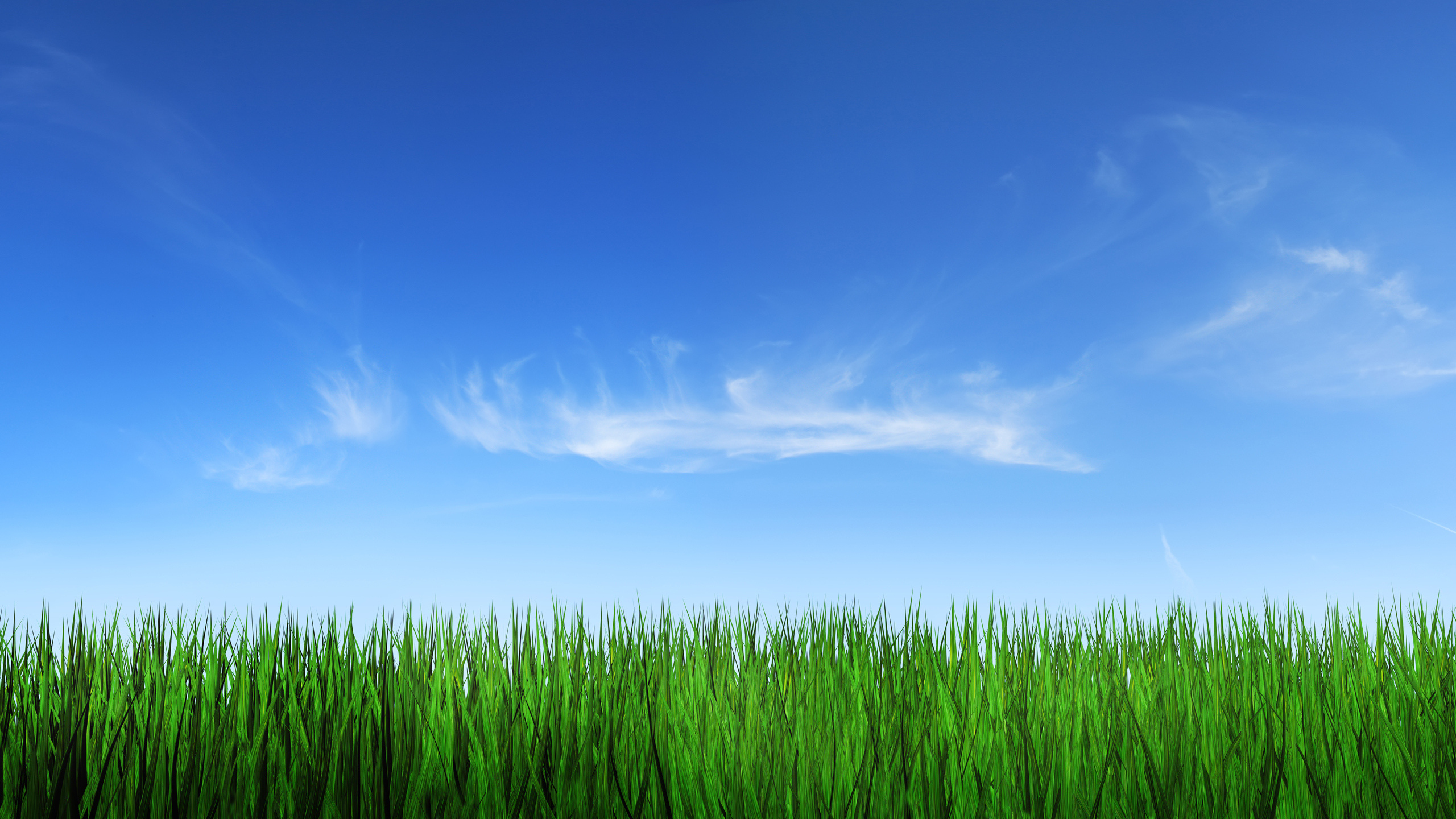 Виды дисграфии
ОПТИЧЕСКАЯ ДИСГРАФИЯ – связанная с недоразвитием зрительного гнозиса, анализа, синтеза, пространственных представлений
Обусловлена неустойчивостью зрительных впечатлений и представлений
Замена и искажение букв на письме
Нарушение формирования зрительного образа буквы, слова – отдельные буквы не узнаются, не соотносятся с определенными звуками , в различные моменты буквы воспринимаются по-разному
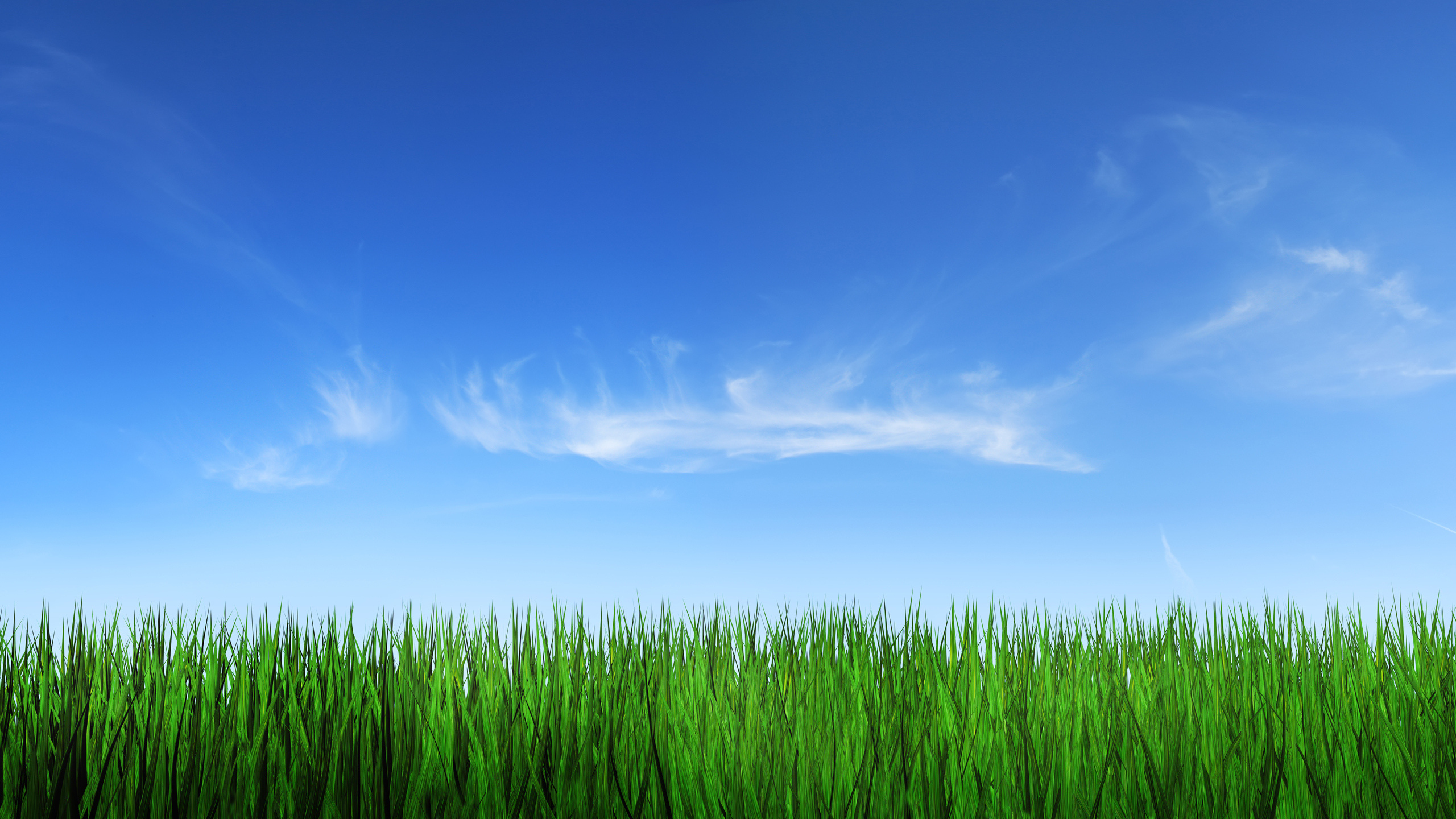 Виды дисграфии
АГРАММАТИЧЕСКАЯ ДИСГРАФИЯ – нарушение, обусловленное недоразвитием грамматического строя речи – морфологических, синтаксических обобщений
Проявляется на письме в аграмматизмах на уровне слова, словосочетания, предложения и текста
Затруднение в установлении логических и языковых связей между предложениями
Последовательность связей не всегда соответствует очередности описываемых событий, нарушаются смысловые и грамматические связи между предложениями
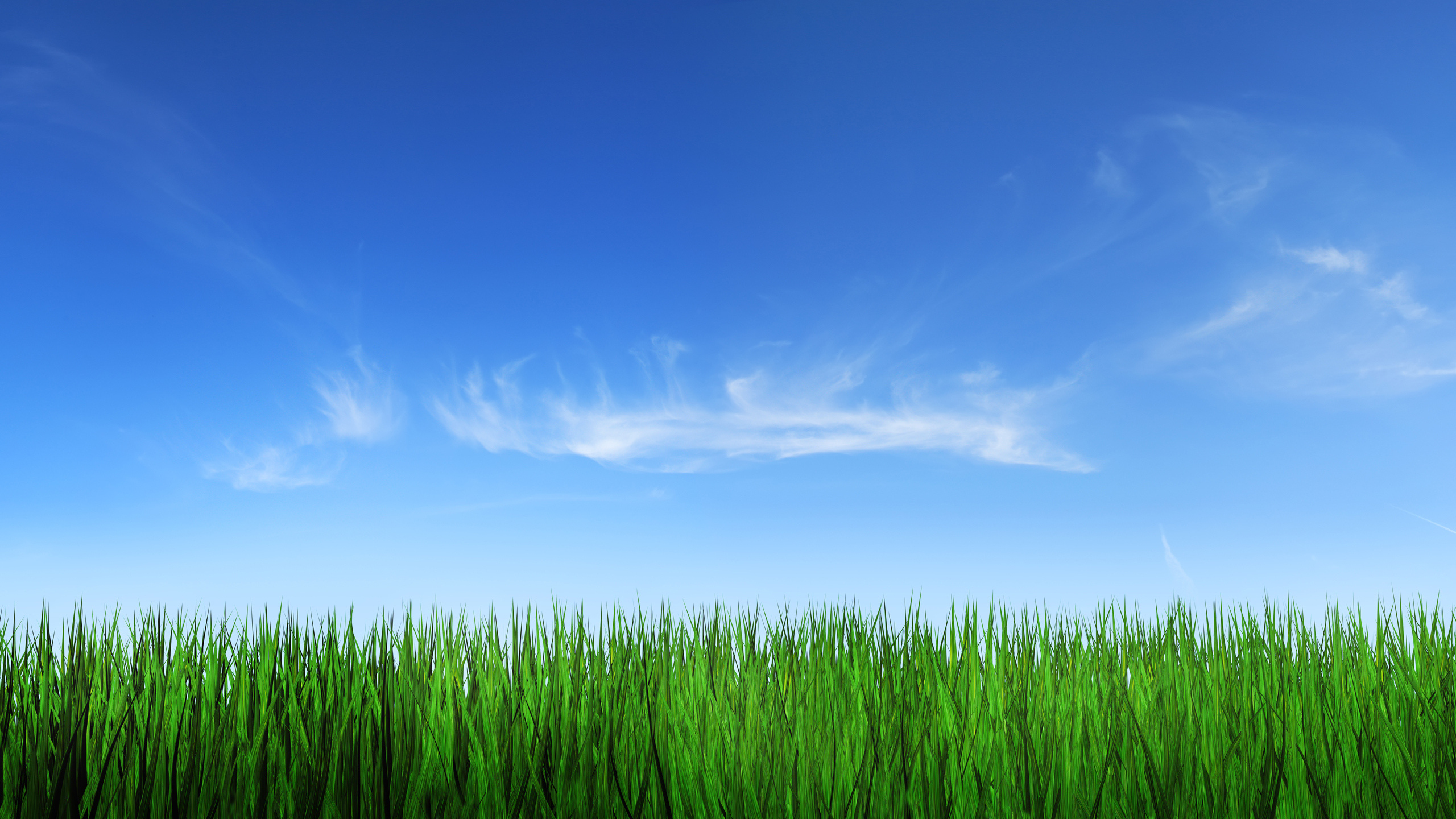 Литература
Якунина В.А.  Трудные звуки и буквы Ж и Ш . Задания для профилактики нарушений письма. – М.: ТЦ Сфера, 2014. – 64 с. (Библиотека логопеда). (9)
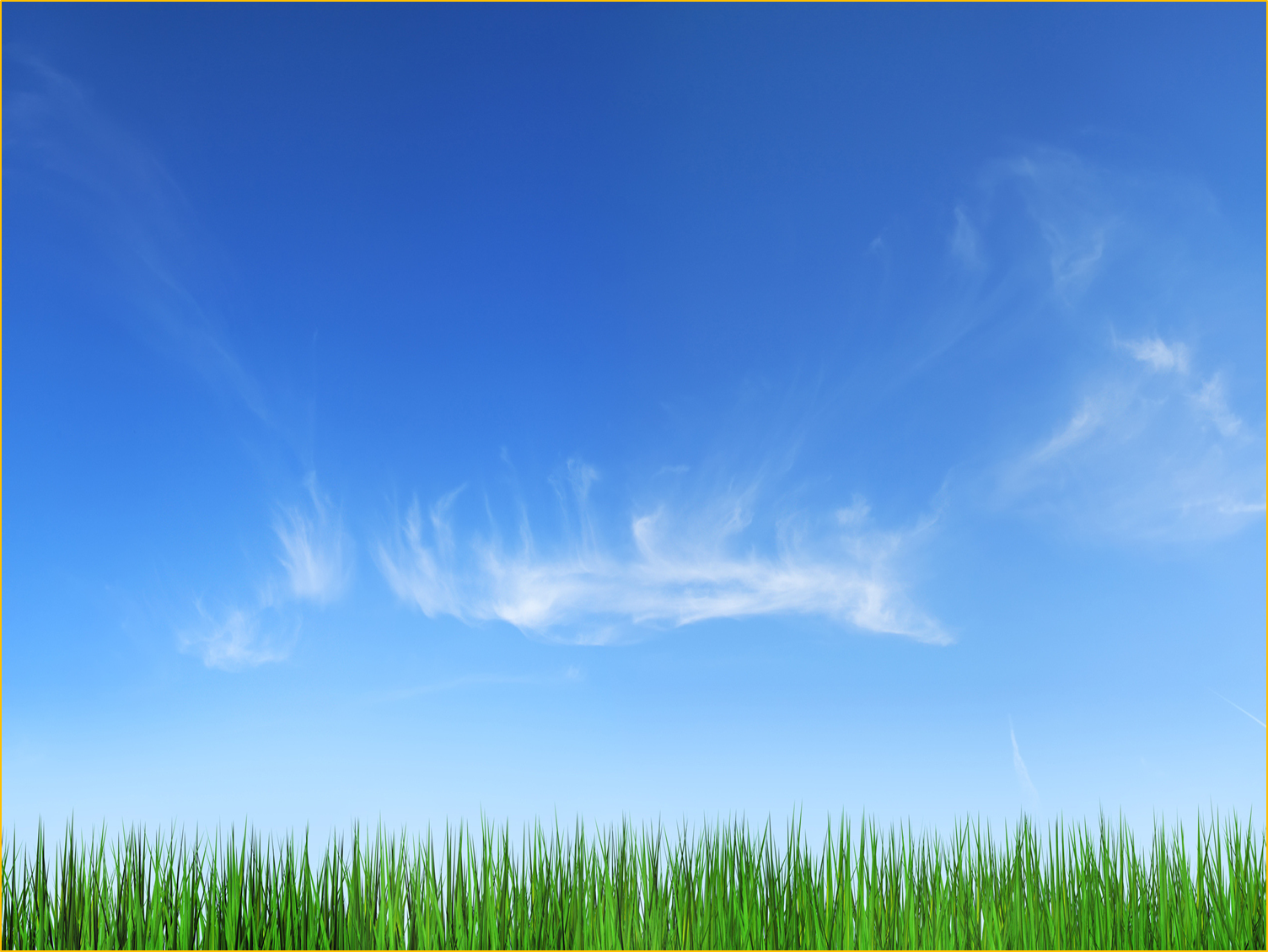 Спасибо за внимание!
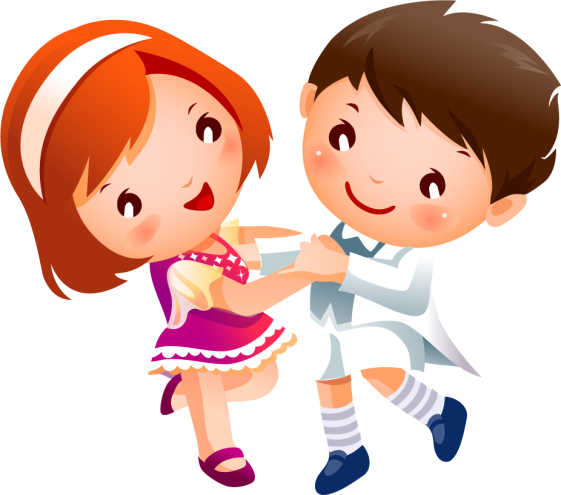